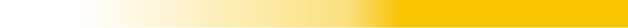 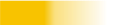 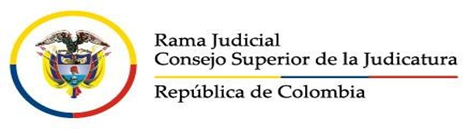 SIGCMA
Coordinación Nacional
.
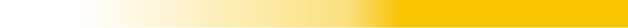 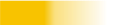 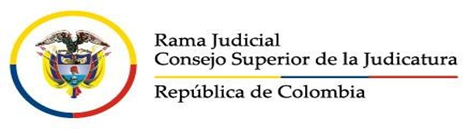 SIGCMA
Coordinación Nacional
.